KIỂM TRA BÀI CŨ
CÂU HỎI: Để chèn thêm một vài trang chiếu mới em thực hiện như thế nào?
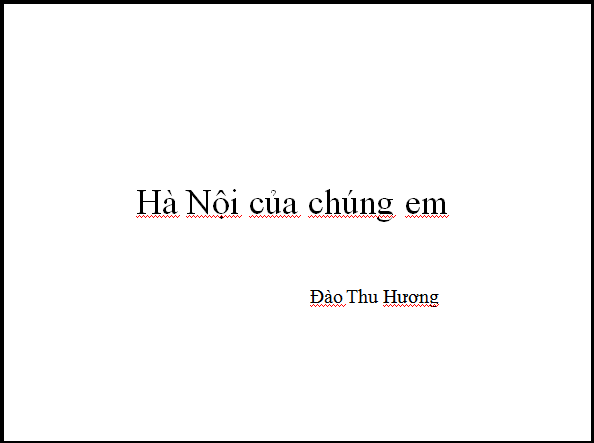 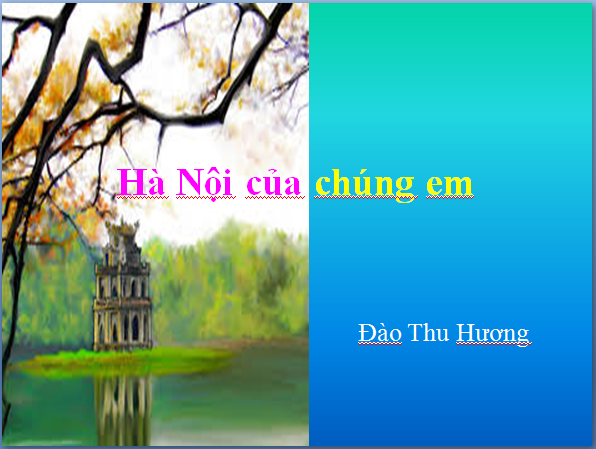 a)
b)
Hình 3.13
?
Theo em, cách trình bày nào sinh động và hấp dẫn người đọc hơn ?
BÀI 9: ĐỊNH DẠNG TRANG CHIẾU
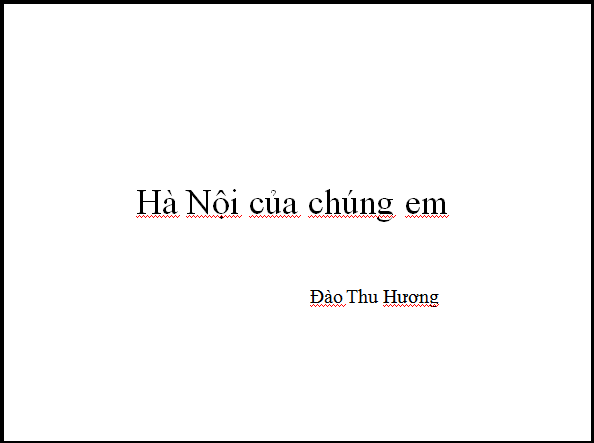 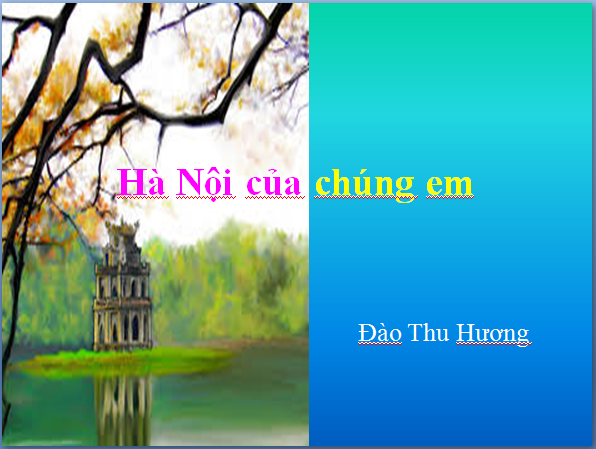 a)
b)
Hình 3.13
Em hãy so sánh hai cách trình  bày trên khác nhau ở diểm nào?
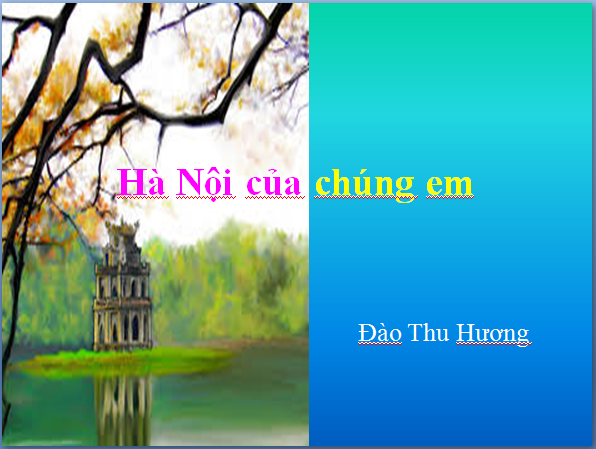 b)
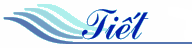 38
BÀI 9. ĐỊNH DẠNG TRANG CHIẾU
1. Màu nền trang chiếu:
-  Màu sắc làm cho trang chiếu sinh động và hấp dẫn
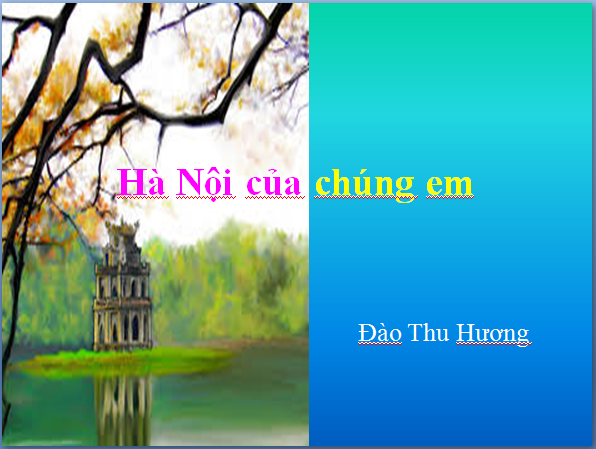 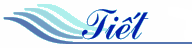 38
BÀI 9. ĐỊNH DẠNG TRANG CHIẾU
1. Màu nền trang chiếu:
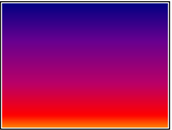 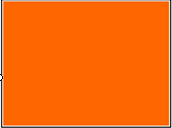 - Quan sát các kiểu màu nền trang chiếu sau và vận dụng kiến thức môn Mỹ thuật cho biết có những loại màu sắc nào?
- Hiệu ứng chuyển của hai hoặc ba màu
- Màu đơn sắc
Theo em ta cần chọn màu nền như thế nào là hợp lý cho một  bài trình chiếu ?
HÌNH A
HÌNH B
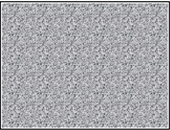 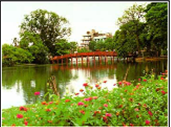 Hình ảnh
-Mẫu có sẵn
HÌNH D
HÌNH C
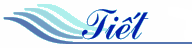 38
BÀI 9. ĐỊNH DẠNG TRANG CHIẾU
1.  Màu nền trang chiếu:
Để tạo màu nền cho trang chiếu các bước thực hiện như thế nào?
- Để tạo màu nền cho 1 trang chiếu, ta thực hiện:
Bước 1: Chọn trang chiếu  trong ngăn bên trái (ngăn Slide)
Bước 2: Mở dải lệnh Design và nháy vào nút        phía dưới, bên phải nhóm lệnh Background để hiển thị hộp thoại Background
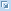 Bước 3: Nháy chuột  chọn Solid fill để chọn màu đơn sắc
Bước 4: Nháy chuột vào mũi tên            bên phải mục Color và chọn màu thích hợp
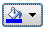 Bước 5: Nháy chuột  vào nút Apply to All trên hộp thoại để áp dụng màu nền cho mọi trang chiếu
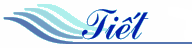 38
BÀI 9. ĐỊNH DẠNG TRANG CHIẾU
1. Màu nền trang chiếu:
L­u ý:  Mặc dù có thể đặt nền khác nhau cho từng trang chiếu, nhưng để có một bài trình chiếu nhất quán, ta chỉ nên đặt một màu nền cho toàn bộ bài trình chiếu.
Ta có thể đặt nhiều kiểu màu sắc trên một bài trình chiếu được không?
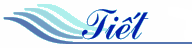 38
BÀI 9. ĐỊNH DẠNG TRANG CHIẾU
1. Màu nền trang chiếu:
2. Định dạng nội dung văn bản:
?
Em hãy nhớ lại cách định dạng để có các phần văn bản như mẫu dưới đây.
Cách thực hiện định dạng các phần văn bản :
- Chọn phần văn bản cần định dạng
- Sử dụng các nút lệnh trên dải lệnh Home
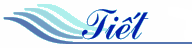 38
BÀI 9. ĐỊNH DẠNG TRANG CHIẾU
1. Màu nền trang chiếu:
2. Định dạng nội dung văn bản:
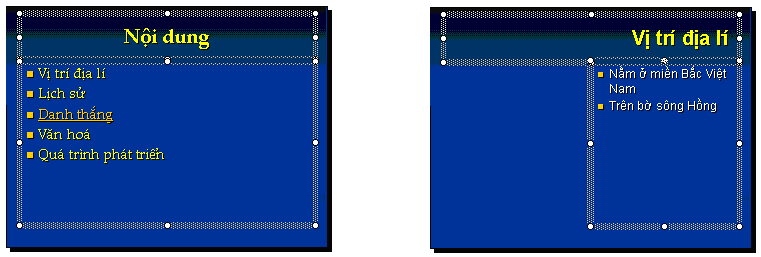 Hình 3.16. Định dạng văn bản
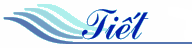 39-40
BÀI 10. Màu sắc trên trang chiếu
1. Màu nền trang chiếu:
2. Định dạng nội dung văn bản:
Em hãy nêu một số khả năng định dạng mà em biết?
- Một số khả năng định dạng văn bản gồm:
   + Chọn Font chữ, cỡ chữ, kiểu chữ và màu chữ.
   + Căn lề (căn trái, căn phải, căn giữa trong khung văn bản).
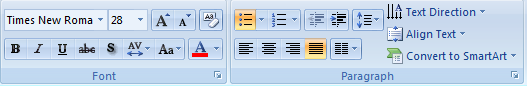 Hình 3.17. Các lệnh định dạng trên dải lệnh home
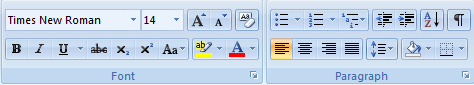 3. SỬ DỤNG MẪU ĐỊNH DẠNG:
Để áp dụng mẫu định dạng có sẵn cho trang chiếu. Các thao tác thực hiện như sau:
+ Bước 1: Chọn các trang chiếu cần áp dụng mẫu.
+ Bước 2: Mở dải lệnh Design và chọn mẫu định dạng trong nhóm Themes.
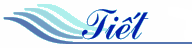 38
BÀI 9. ĐỊNH DẠNG TRANG CHIẾU
Câu hỏi :
Để chọn màu nền hoặc hình ảnh cho trang chiếu ta thực hiện theo cách nào sau đây
A. Vào bảng chọn Hom\ Slide Design
B. Vào bảng chọn Hom \         Background
C. Vào bảng chọn Hom \ Slide Layout
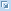 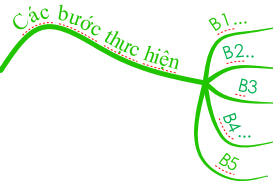 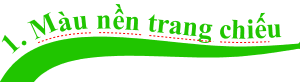 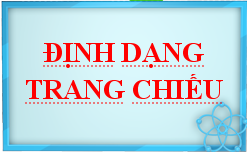 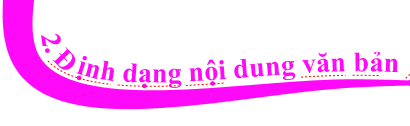 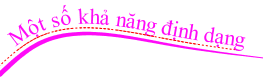 HƯỚNG DẪN VỀ NHÀ
- Ôn tập lại những kiến thức đã học hôm nay.
- Làm bài tập 1, 2, 3 sách giáo khoa trang 80,81.
- Chuẩn bị những nội dung còn lại tiết sau học tiếp.
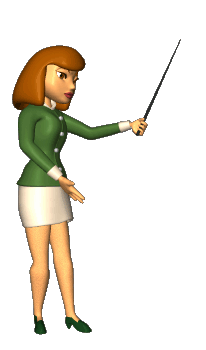 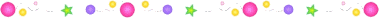 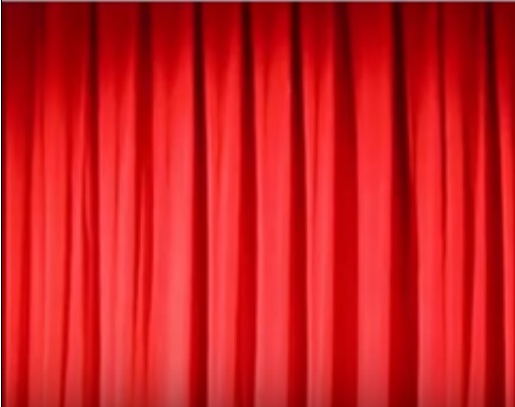 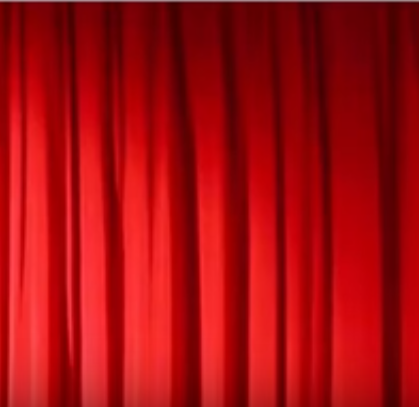 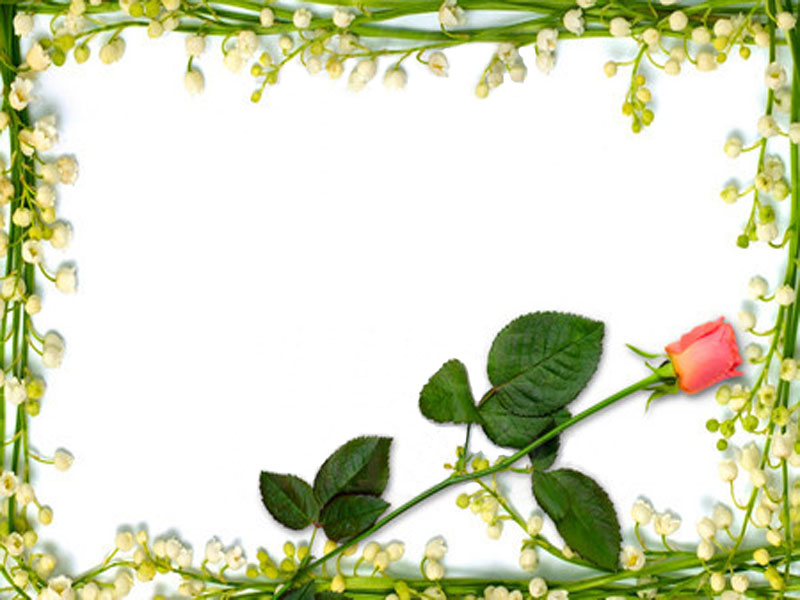 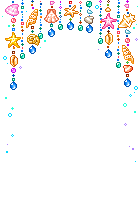 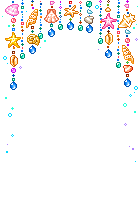 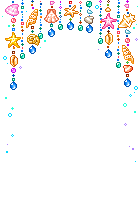 Kính chúc sức khỏe Quý Thầy Cô và 
các em học sinh thân mến